La réalité de la rentrée
SNPDEN-UNSA			Septembre 2019
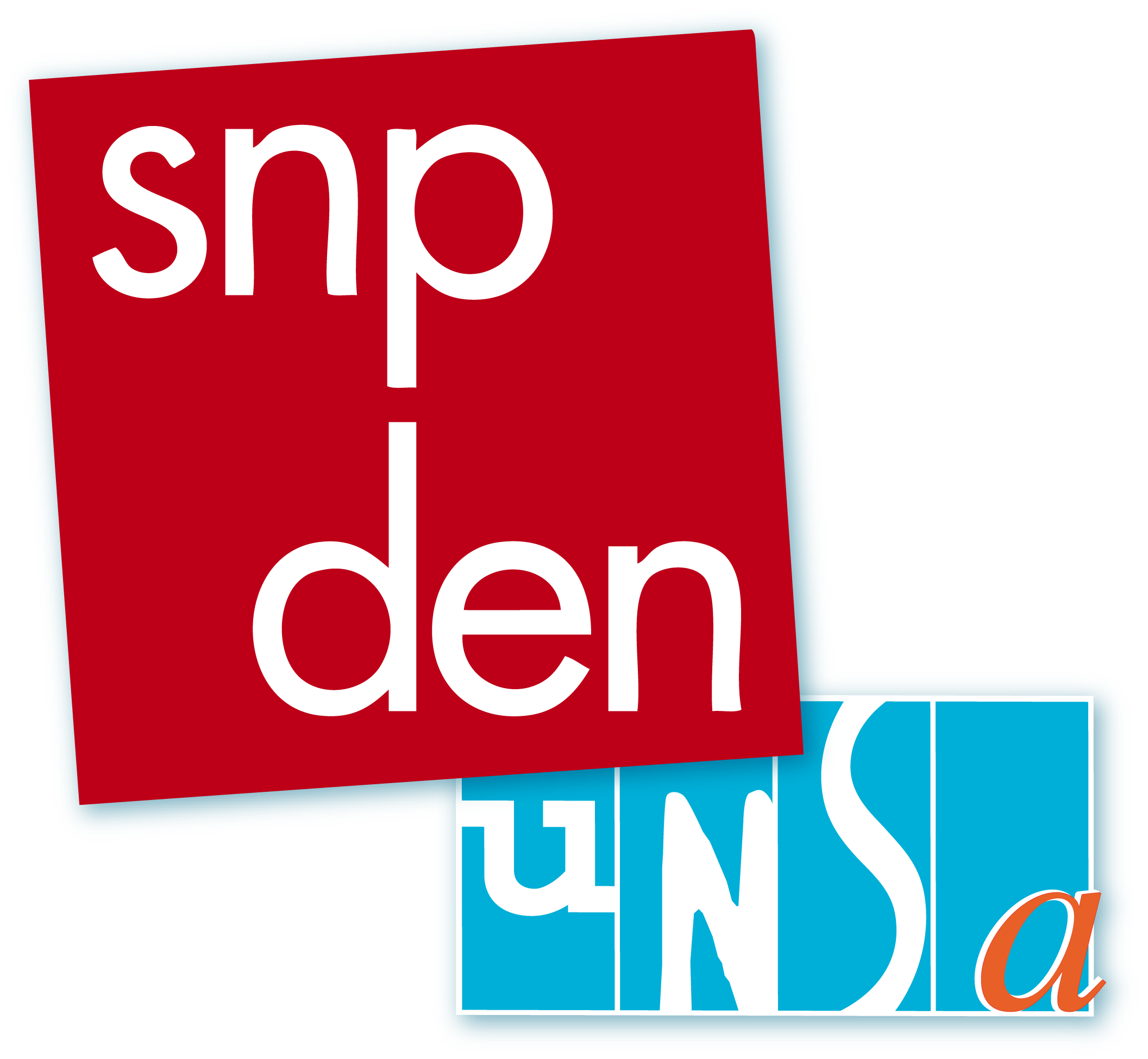 Un sondage vraiment représentatif
30% des collèges et lycée ont répondu
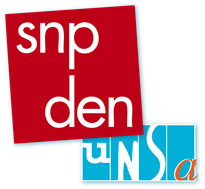 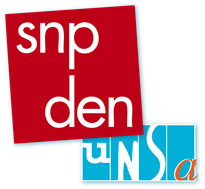 Le vrai prix d’une rentrée techniquement réussie.
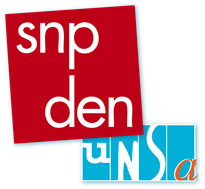 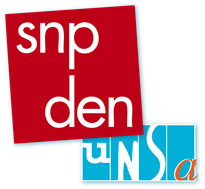 Le “positif” l’emporte !
61%
Des collègues pensent que la rentrée est de qualité identique à 2018
27%
Des collègues déclarent une rentrée de moins bonne qualité
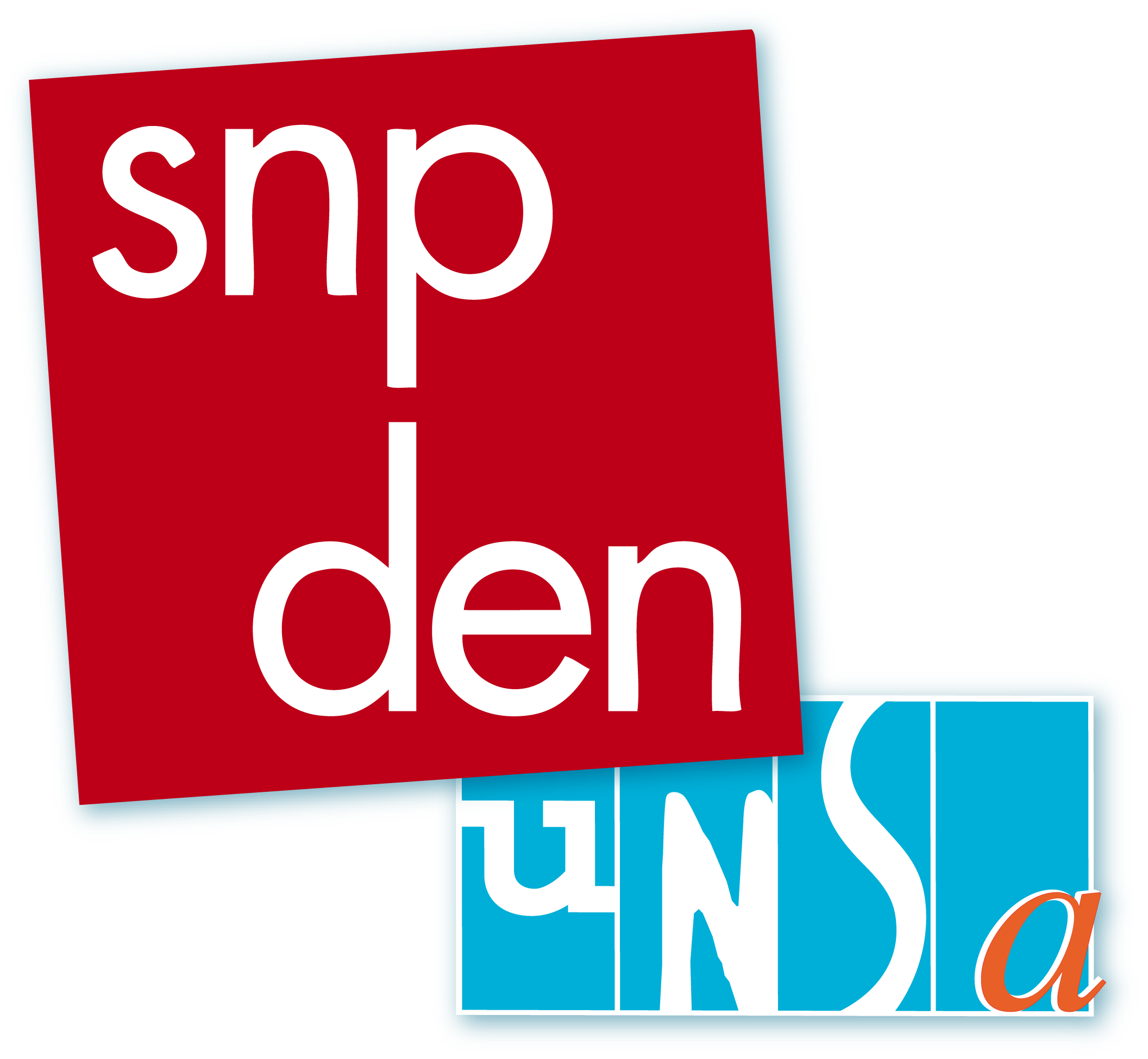 Mais des points de faiblesse demeurent ...
45%
Il manque encore des personnels dans 45% des établissements scolaires

Dans 24% : pas de réponse du Rectorat sur l’évolution de la situation

De gros écarts territoriaux :
+ : Amiens – Corse – Clermont – Limoges
- : Créteil – Mayotte – Guadeloupe - Toulouse
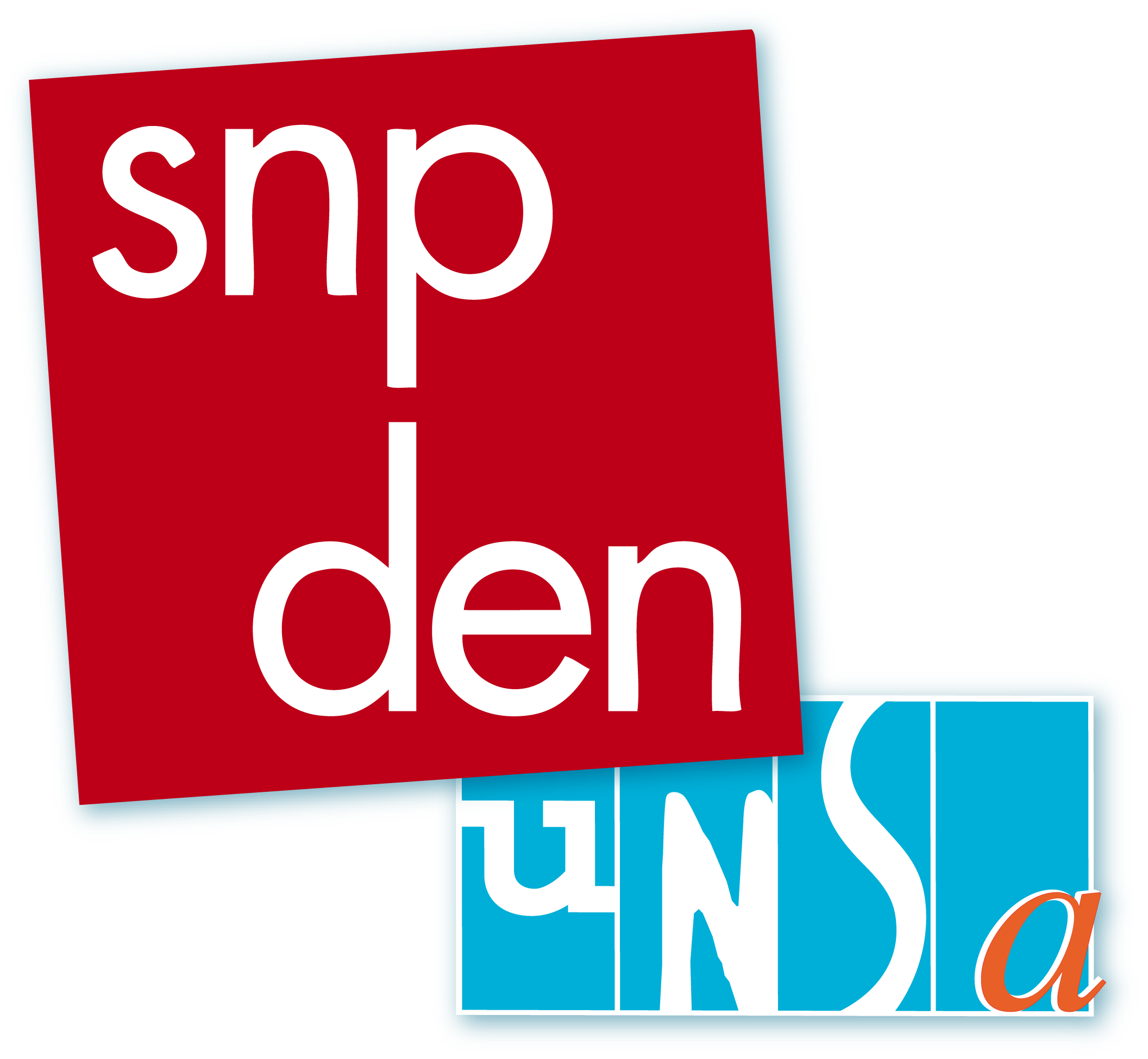 Les grands dossiers du moment.
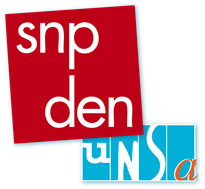 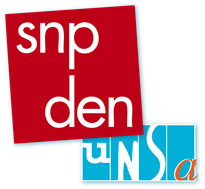 La réforme du lycée
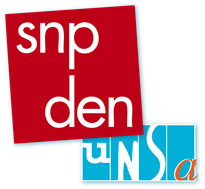 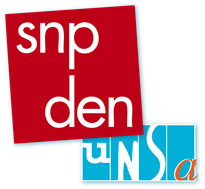 Réforme du lycée, l’engagement déterminant des personnels de direction pour réussir la rentrée.
72 %
des collègues ont passé plus de temps que d’habitude
60 %
des collègues de lycée ont pris moins de congés que d’habitude
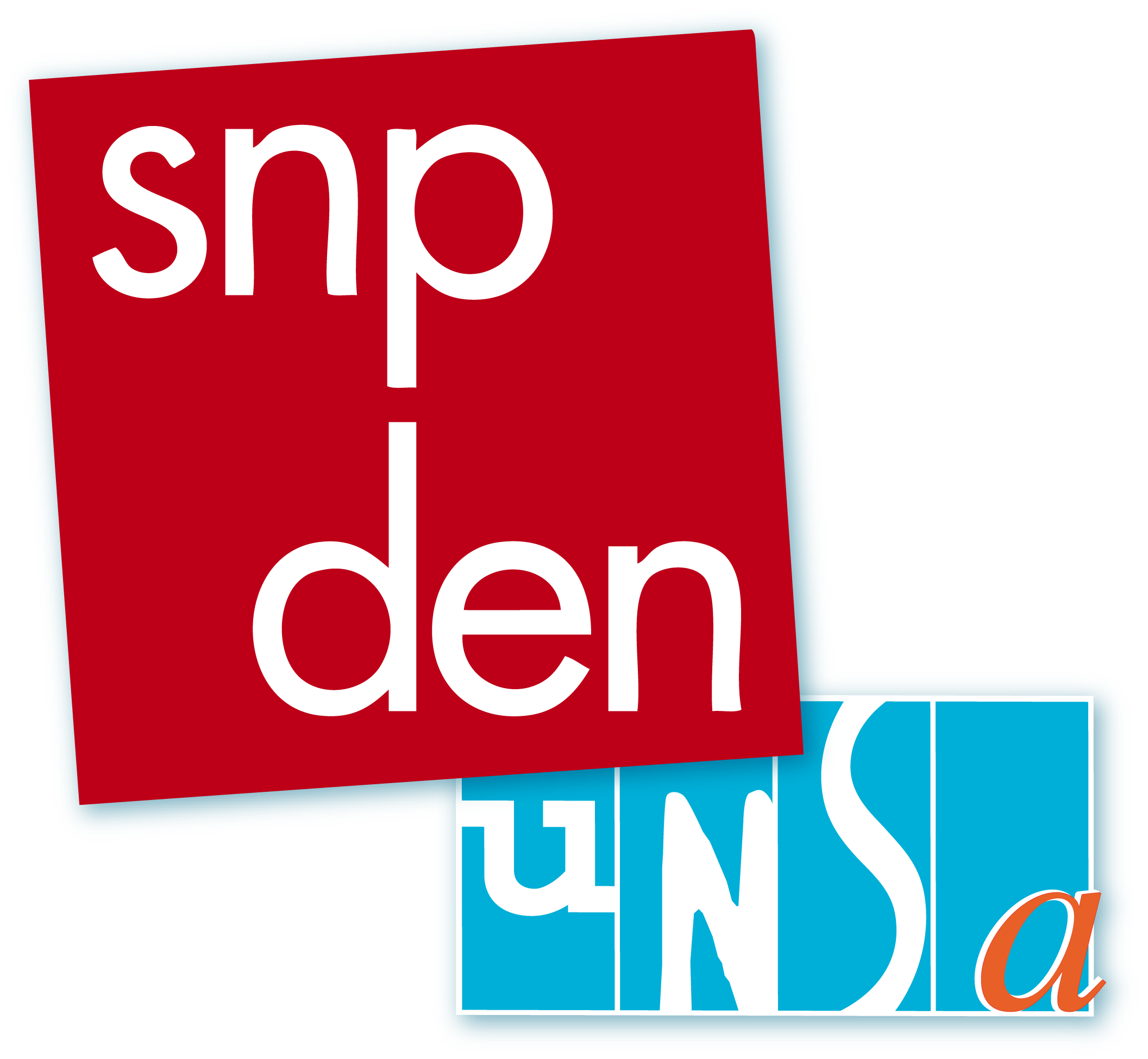 Réforme du lycée, le refus de l’échec !
94 %
des collègues ont un avis plutôt positif sur la réforme des lycées
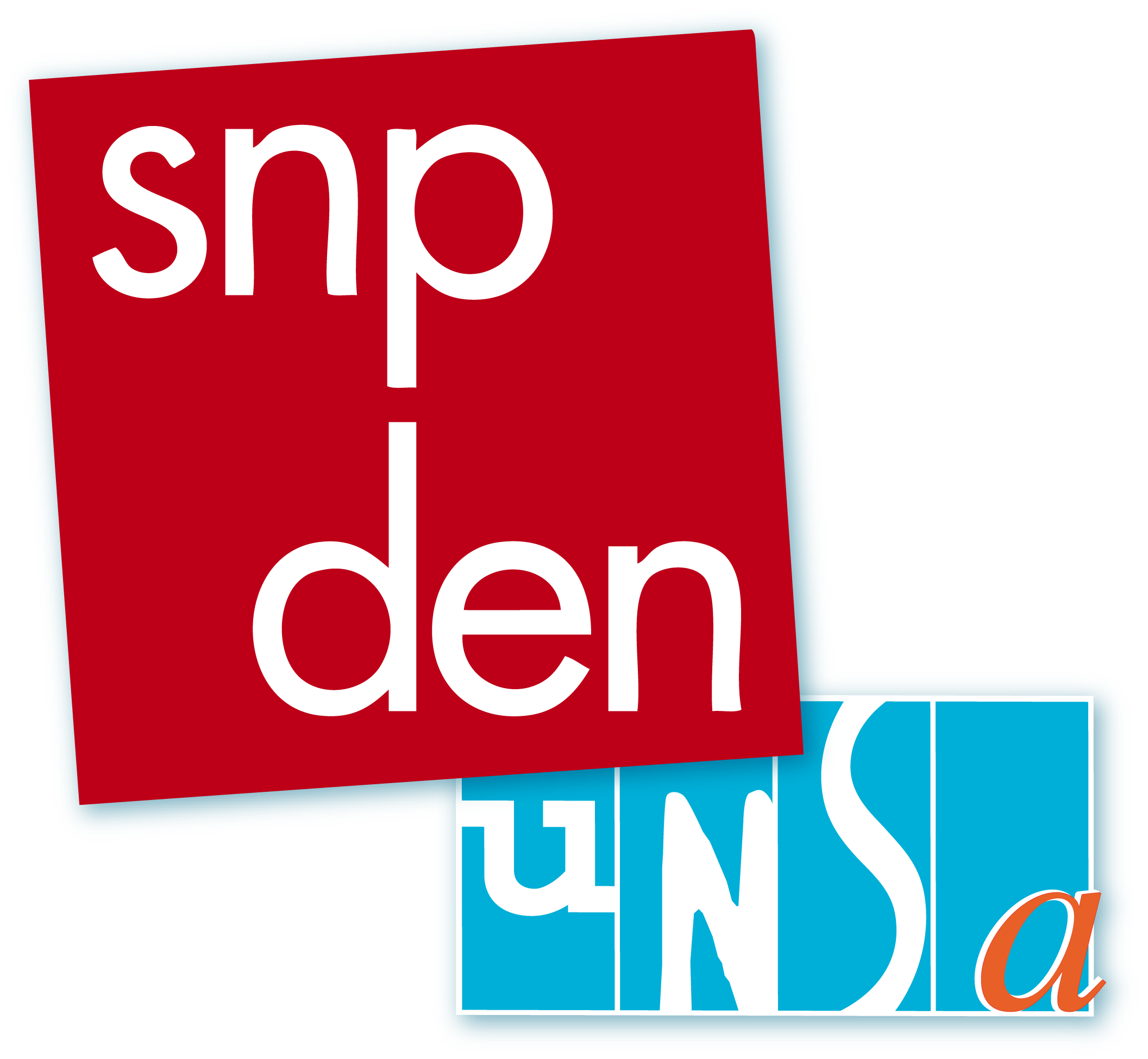 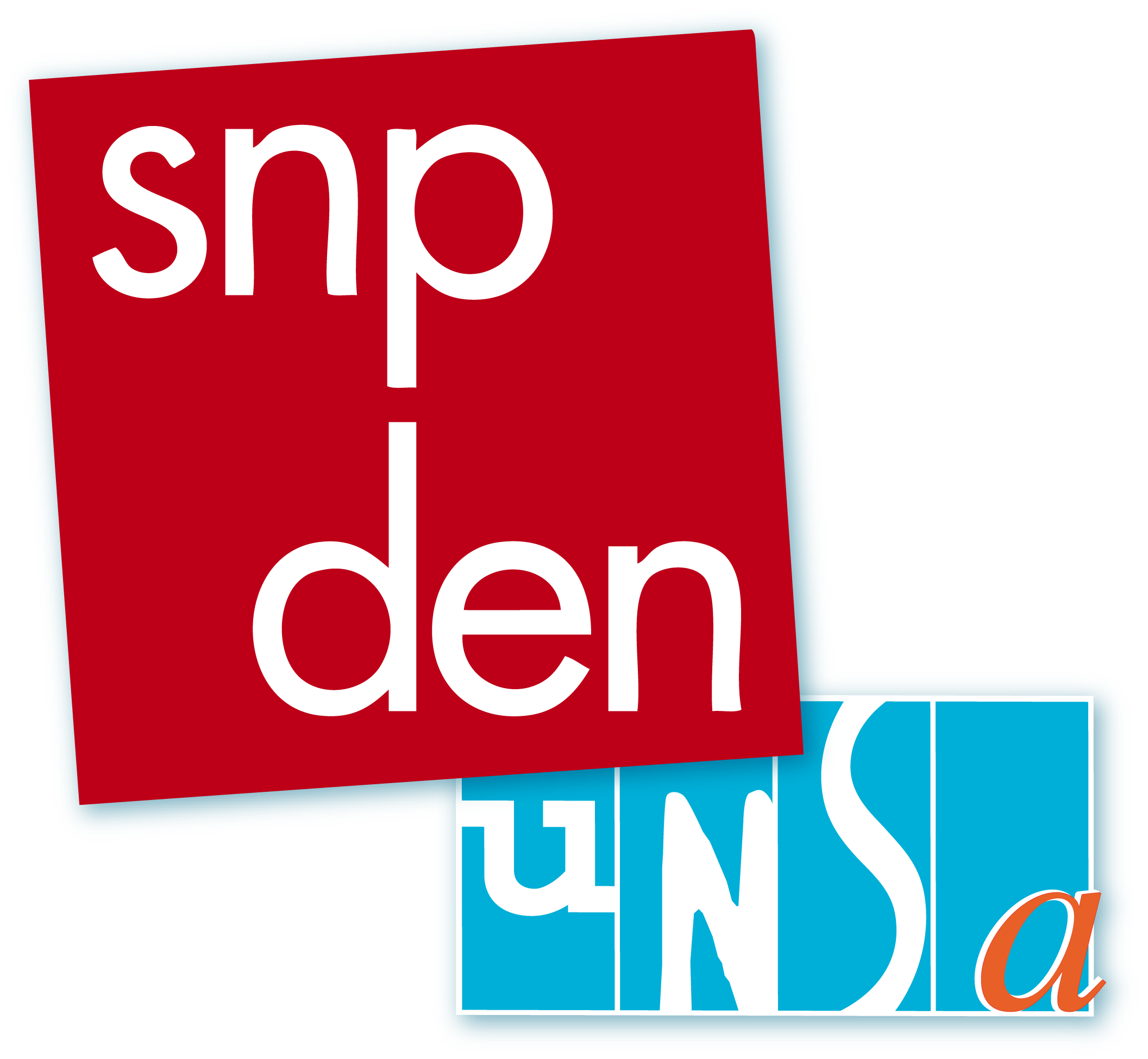 Réforme du lycée: les facteurs de difficulté
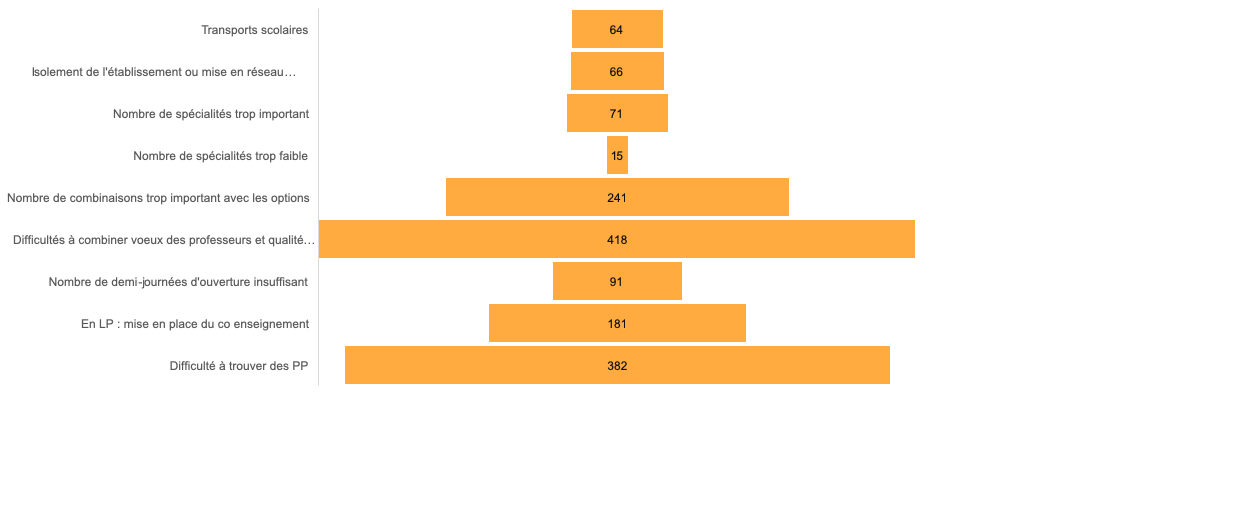 Parcoursup
61 %
des collègues pensent que c’était mieux cette année
33 %
des collègues pensent que c’était comme en 2018
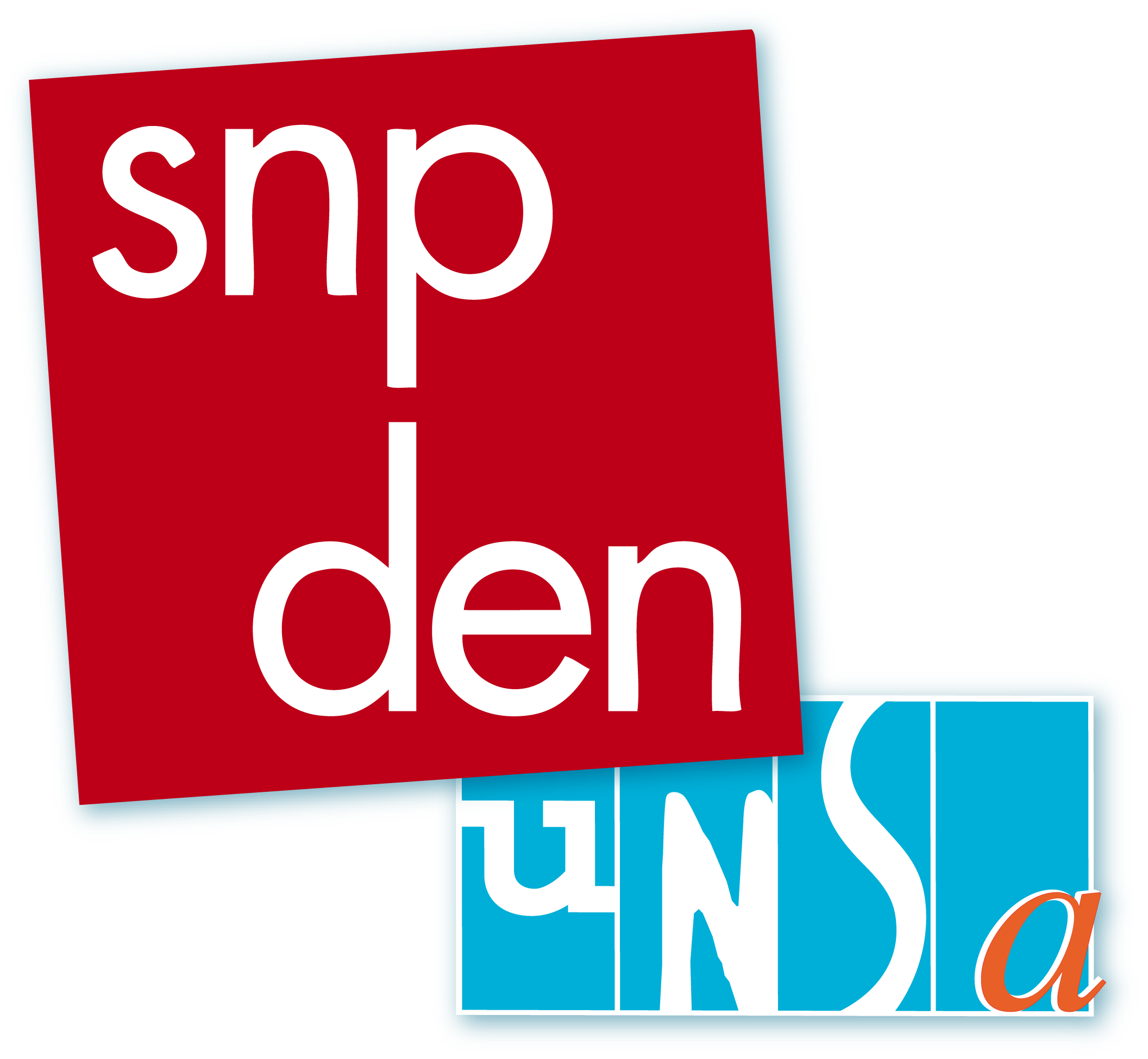 Ce n’est plus un sujet
Le nouveau bac
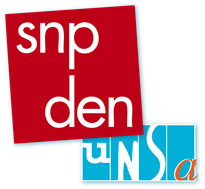 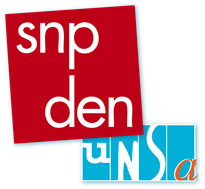 Simplification du baccalauréat
27 %
des collègues pensent que les épreuves de contrôle continu sont une complication inutile
1 collègue sur 2
Veut aller plus loin dans la simplification
On peut encore faire mieux !
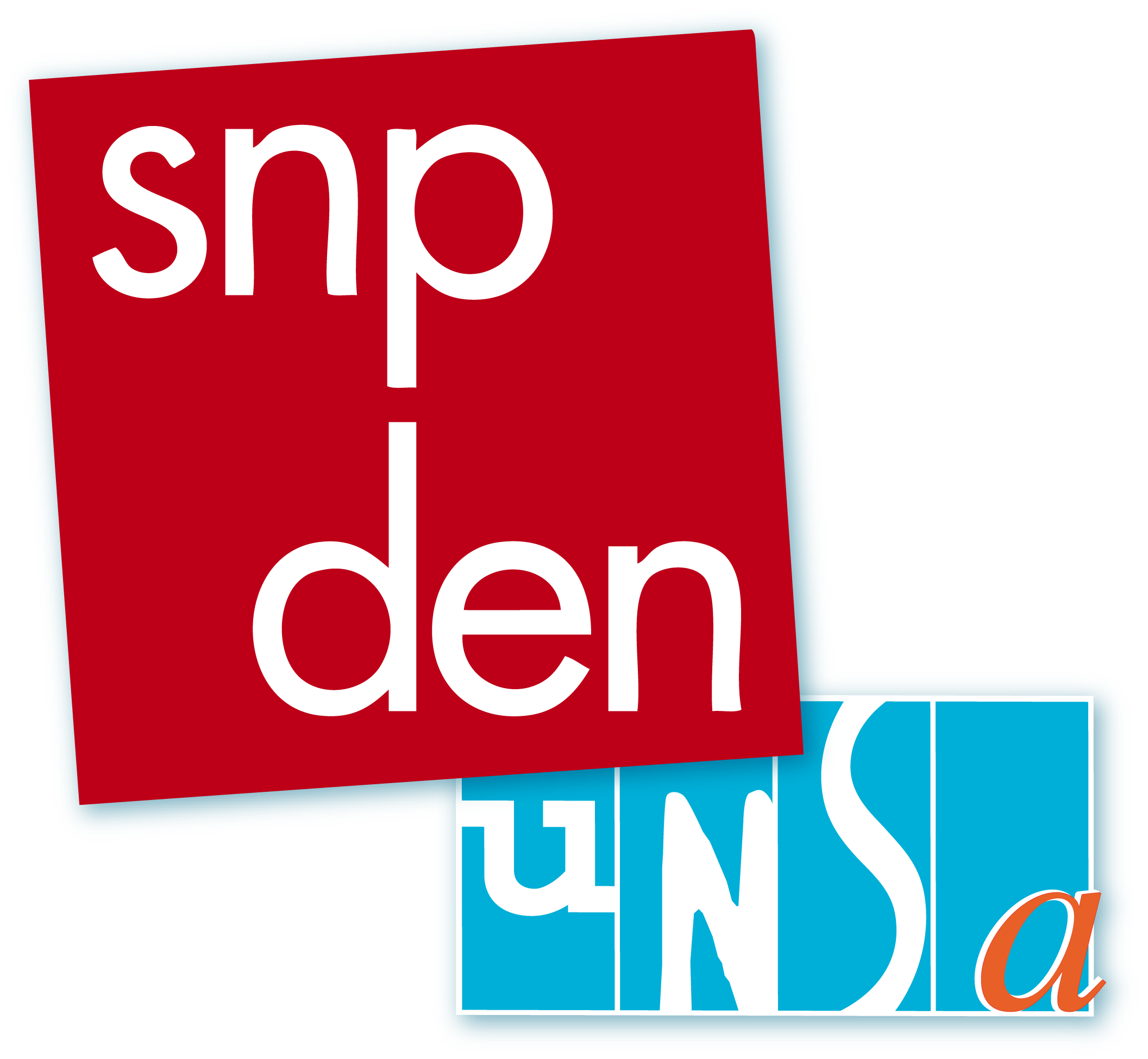 Le collège
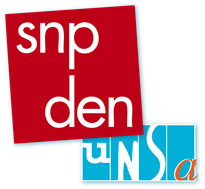 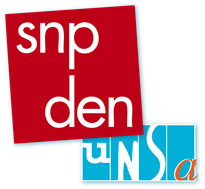 Devoirs faits, un décalage évident !
Pas d’enveloppe connue pour
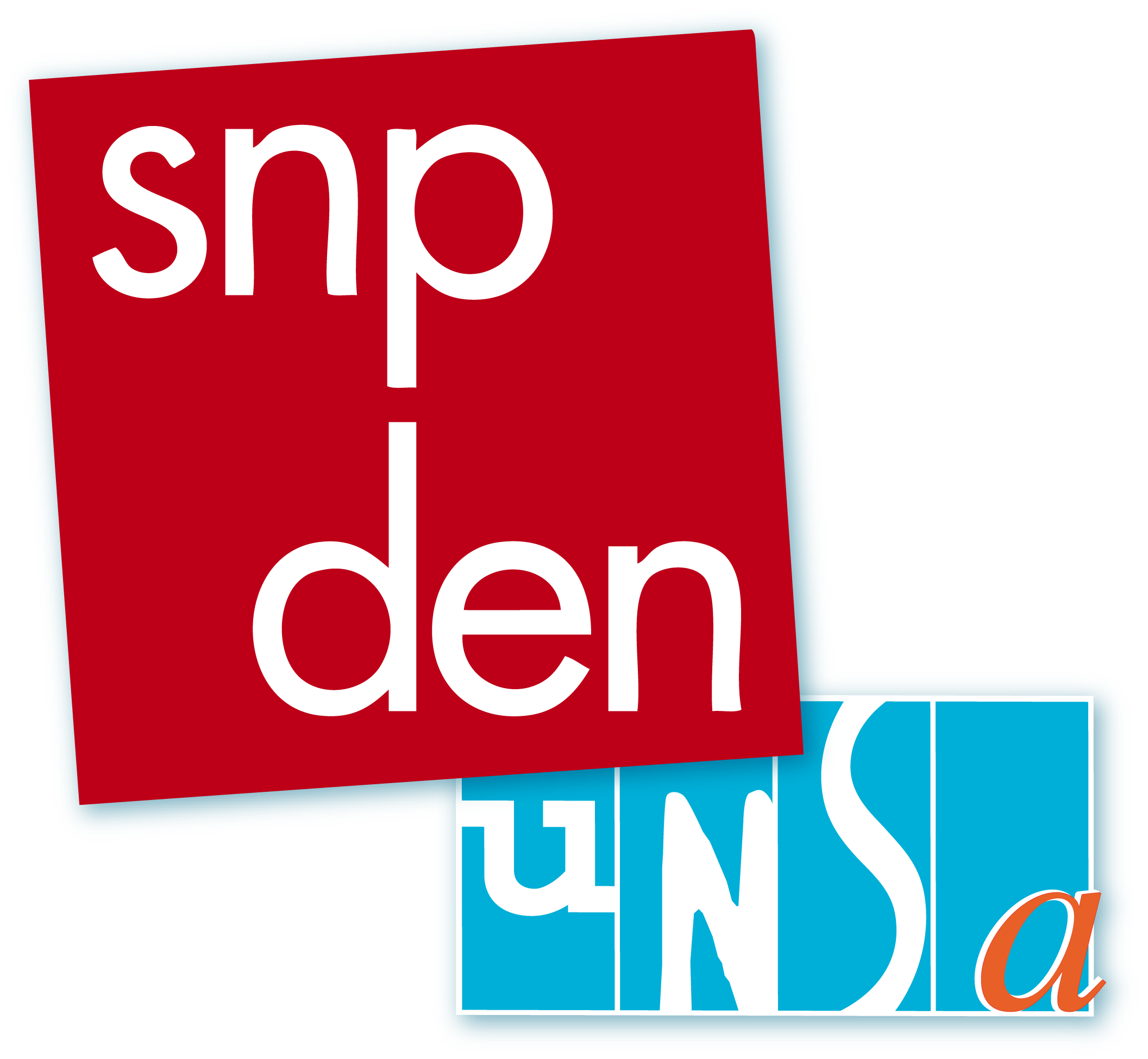 37 %
Enveloppe insuffisante pour
24 %
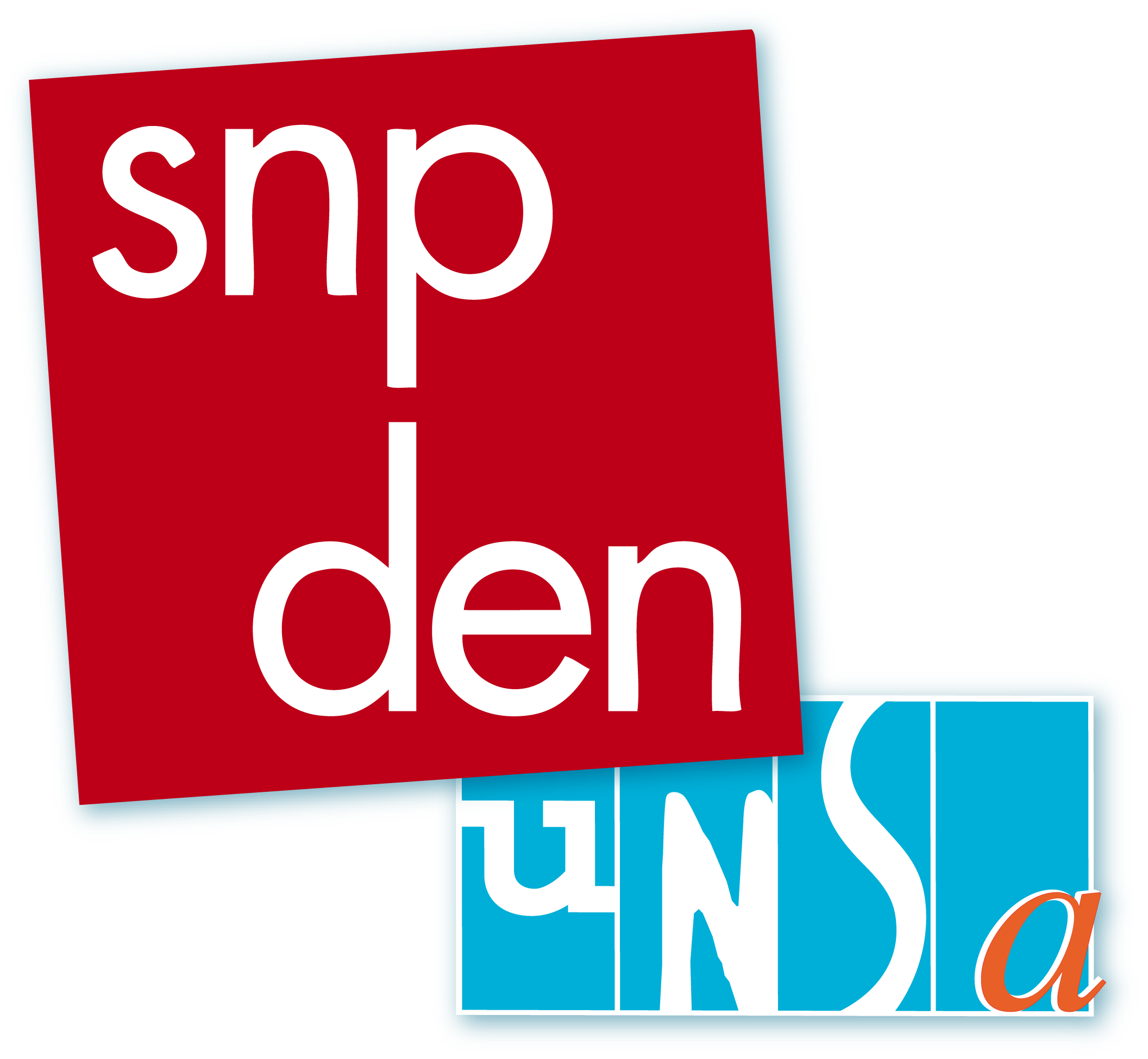 DNB
45 %
des collègues pensent qu’il faut laisser le collège un peu tranquille
1 collègue sur 2
Pense que l'évaluation des compétences du socle pourrait largement suffire et qu’il faut donc supprimer les épreuves finales
On n’y touche plus ou on le supprime
Ecole inclusive :la cacophonie des PIAL
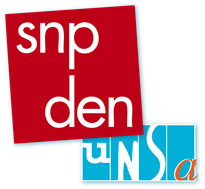 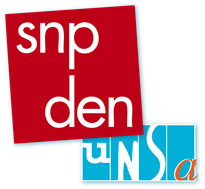 Ce dont nous avons besoin:- du temps pour la mise en oeuvre
un climat apaisé 
un suivi « adaptatif »
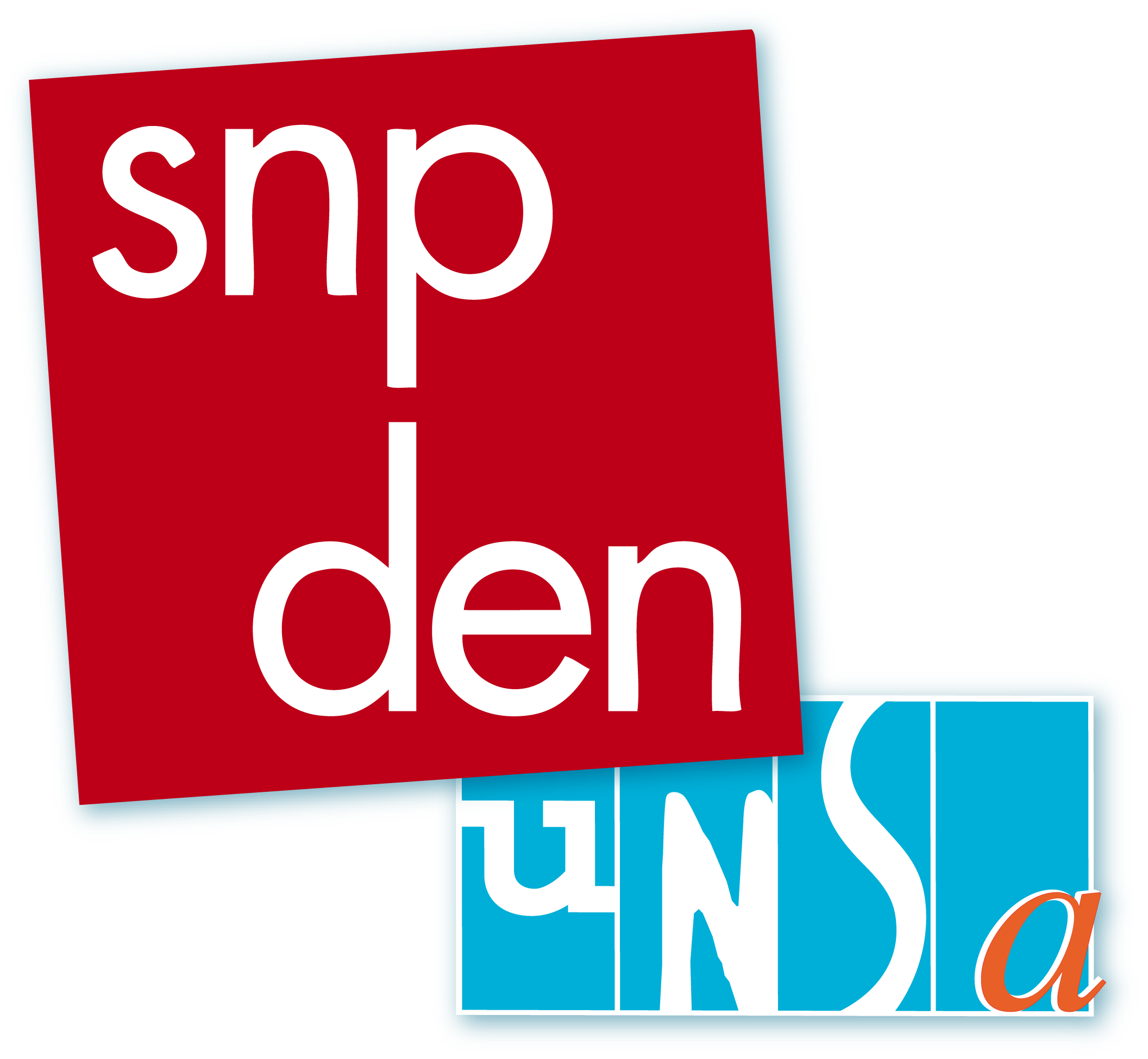 Les grands chantiers … 
du SNPDEN
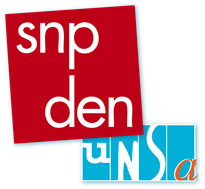 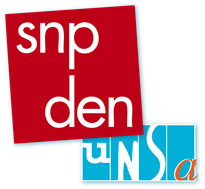 20 ans après, un nouveau cadre pour un métier en transformation…Le SNPDEN lance la négociation via un projet de protocole d’accord
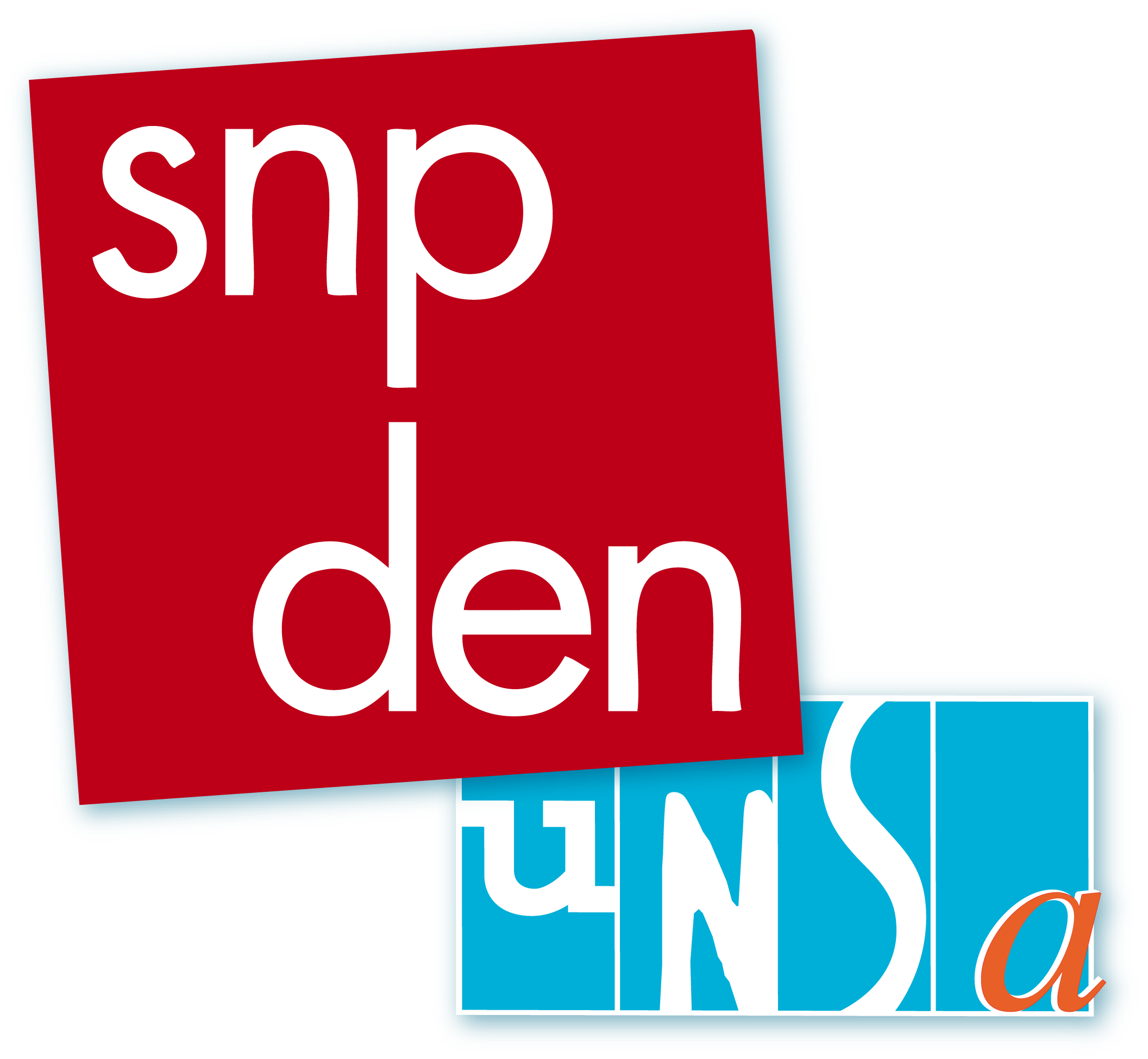